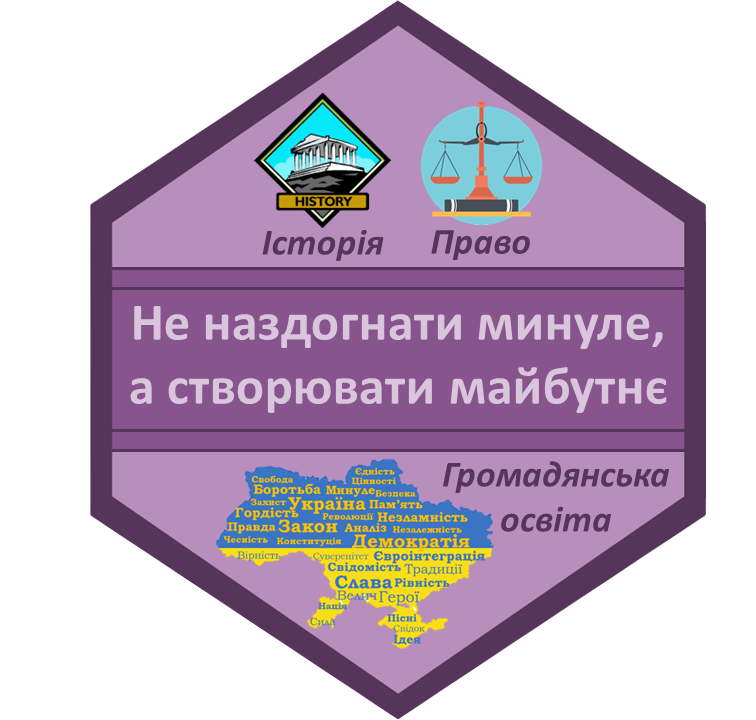 Скрайбінг
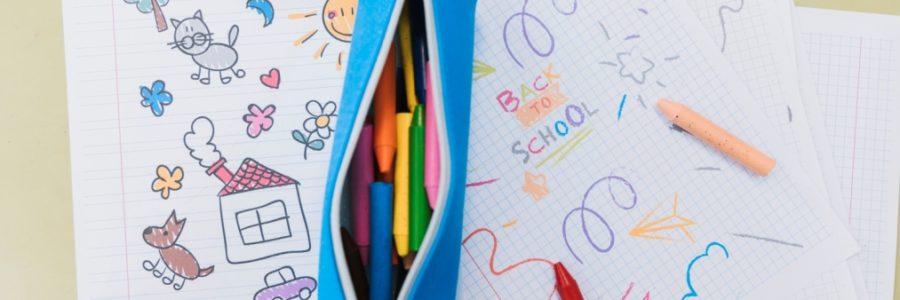 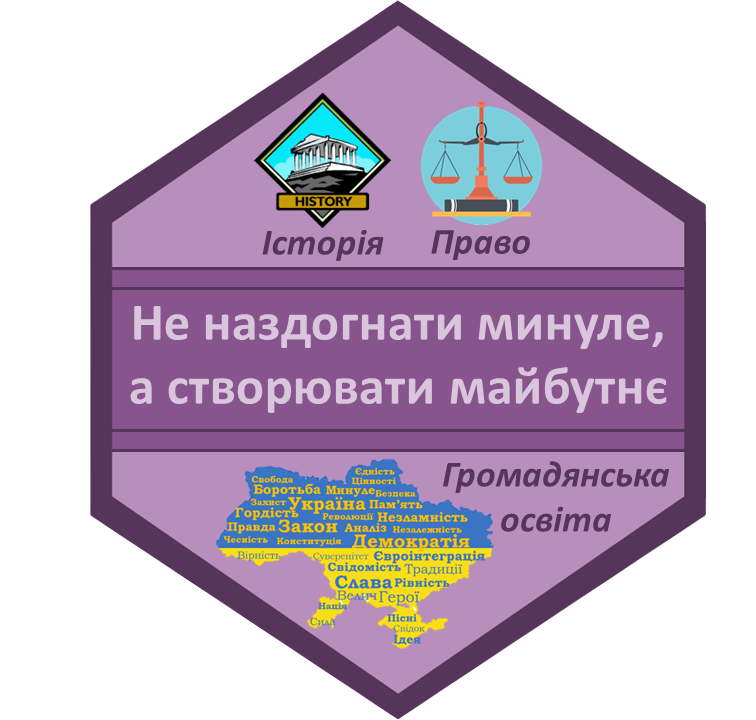 СУТЬ
Візуалізація почутого на папері, створення ілюстрацій до того, що потрібно вивчити
Короткі влучні фрази
Написи
Символи
Яскраві образи
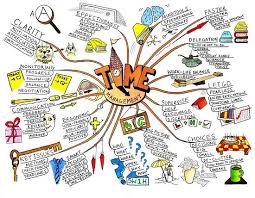 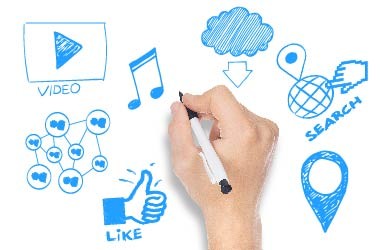 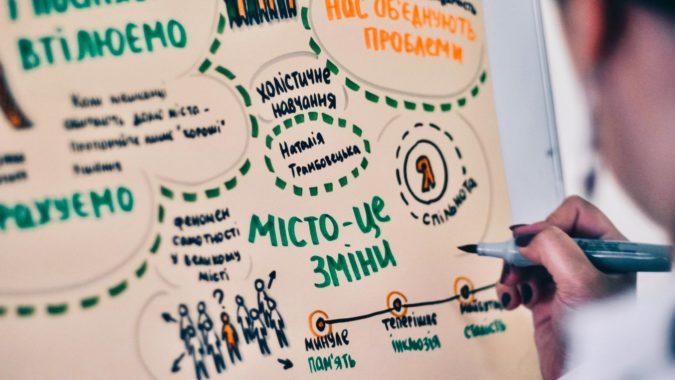 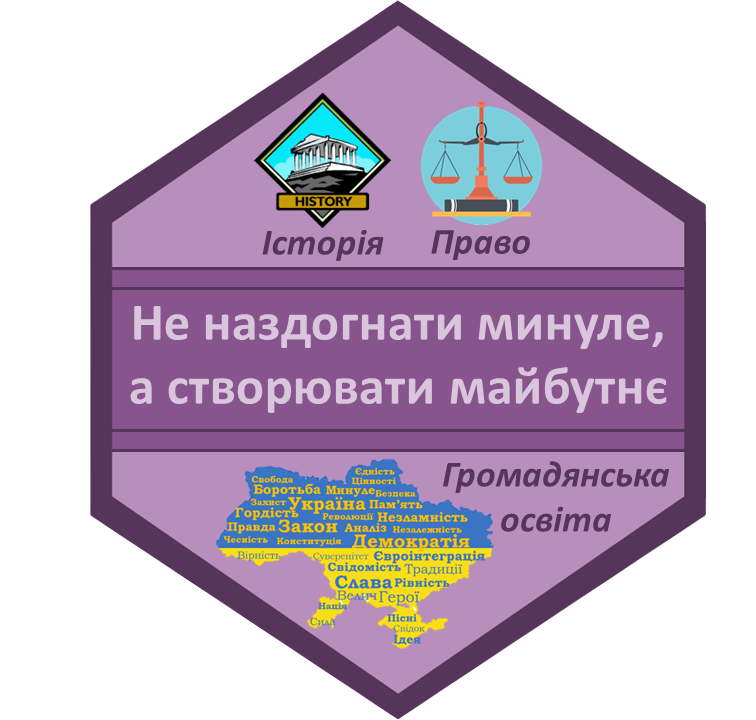 Скрайбінг
Ілюстративні відео
Малювання ілюстрацій
Створення аплікацій
Комікси
Яскраві презентації
Використання тканинної дошки, липучок
Короткі мальовані відео
Магнітна дошка
3D-моделювання
Діаграми
Моделі предметів чи явищ
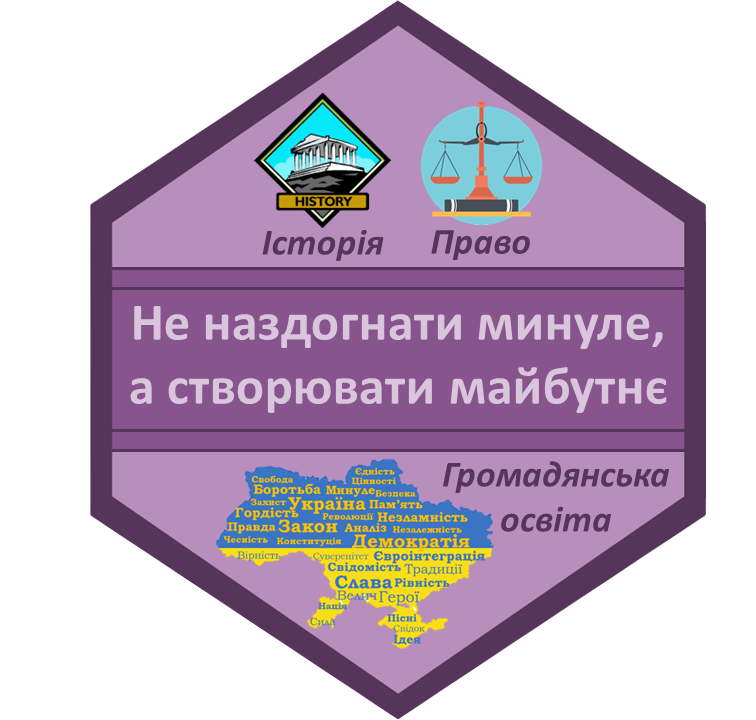 Скрайбінг
Здійснюється вчителем перед уроком і застосовується при поясненні теми
Здійснюється дітьми (тоді задіюється дрібна моторика рук, механічна пам’ять)
АЛГОРИТМ
Розробити сценарій
Підготувати обладнання
Застосування ілюстрацій
Вибір теми та способу візуалізації
Поділити тему на етапи і проілюструвати їх
Орієнтація на навчальну мету уроку
Олівці, ручки, фарби, маркери, обладнання для аплікації
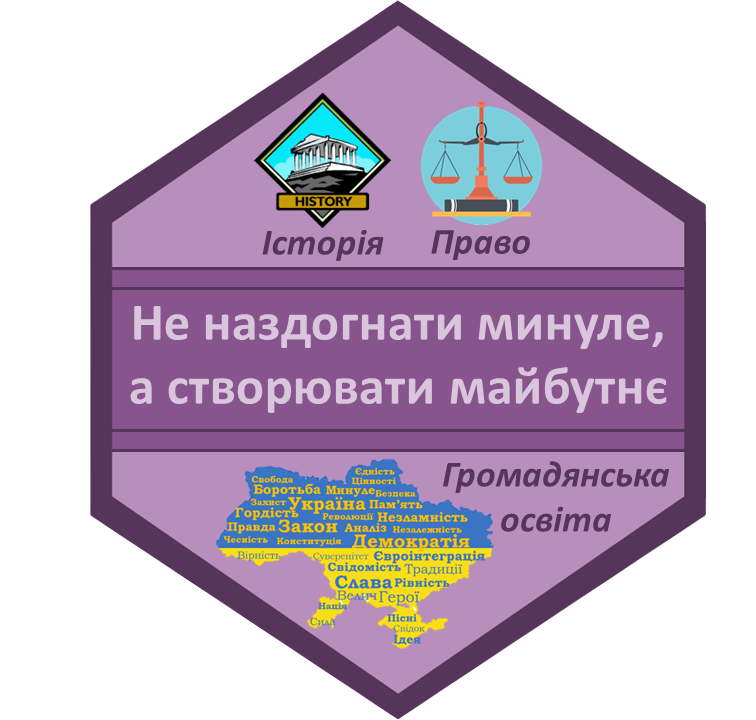 Переваги скрайбінгу
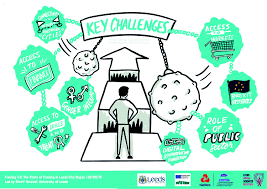 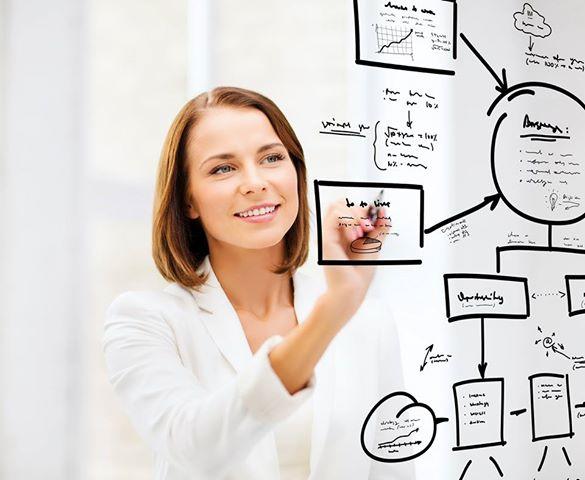 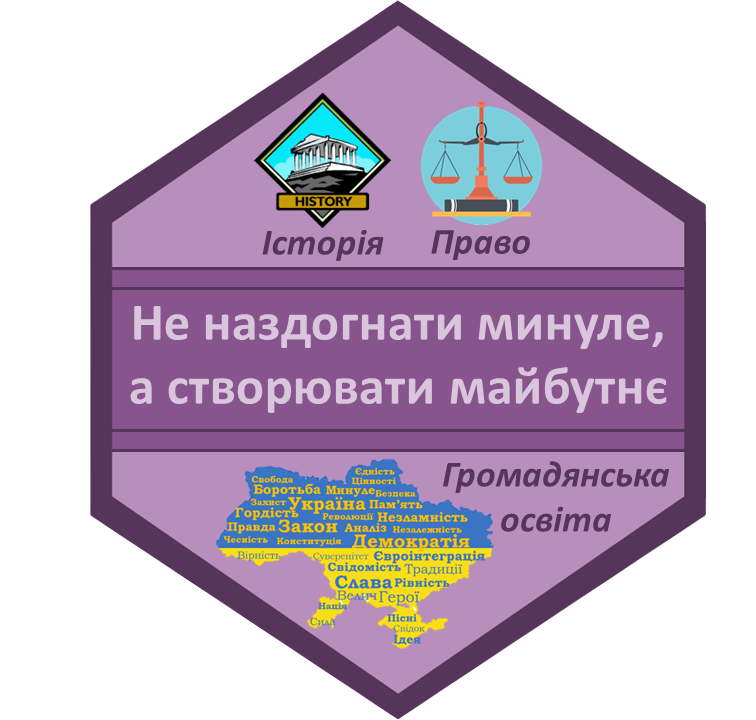 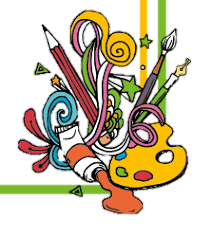 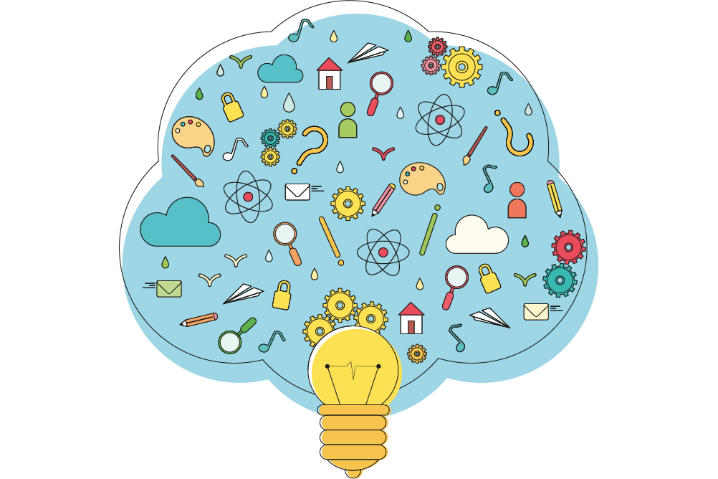 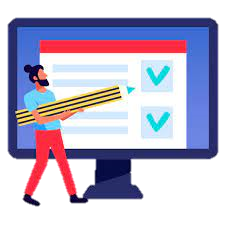 Лаконічність та легкість сприйняття інформації
Розвиток творчості та креативності
Інформативність
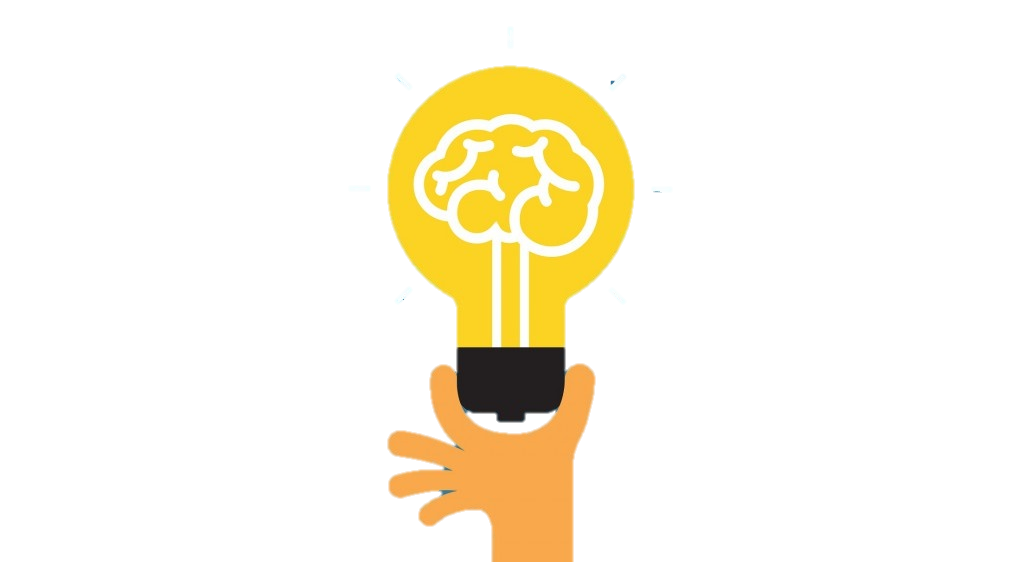 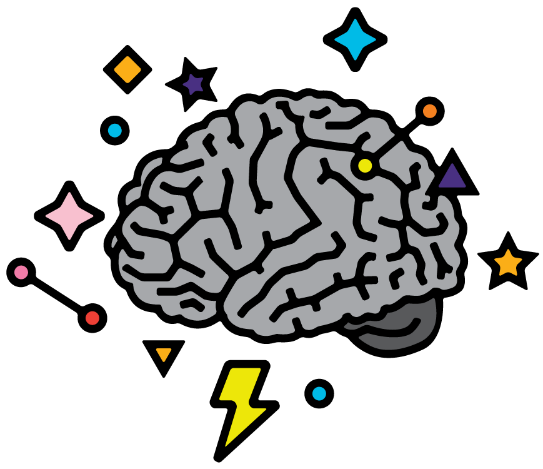 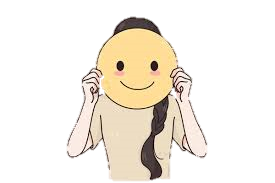 Асоціативне мислення
Позитивні емоції
Доступність
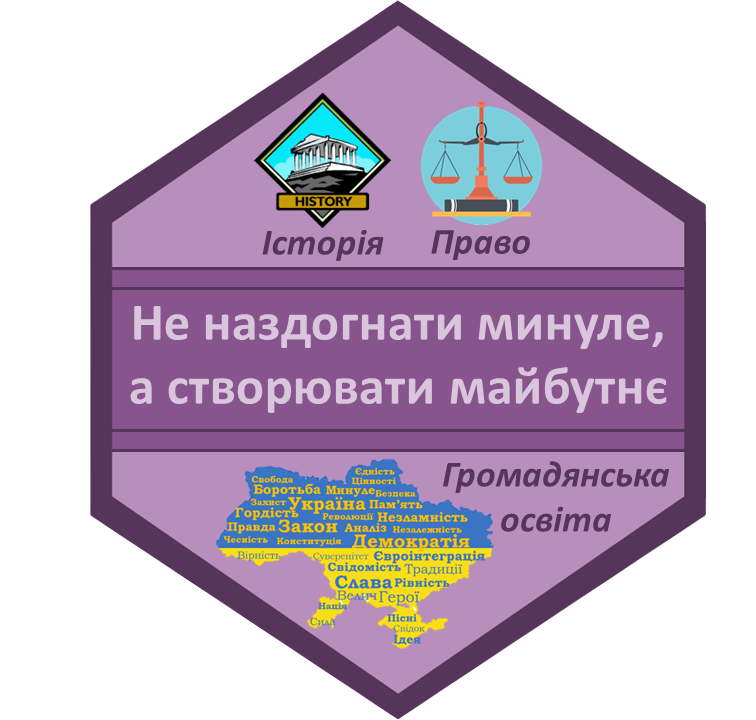 Скрайбінг є надзвичайно корисним методом роботи на уроці
Допомагає розіб- ратися з матеріалом
Дозволяє сказати просто про складне
Дарує багато позитивних емоцій
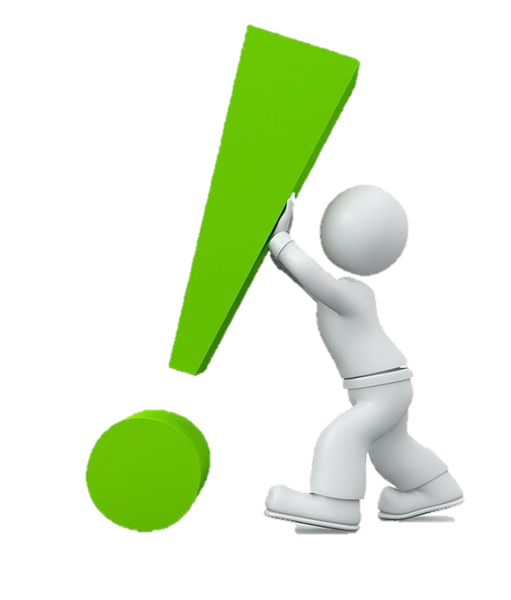 Розвиває потрібні навички та уміння
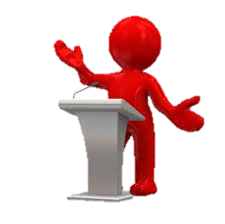 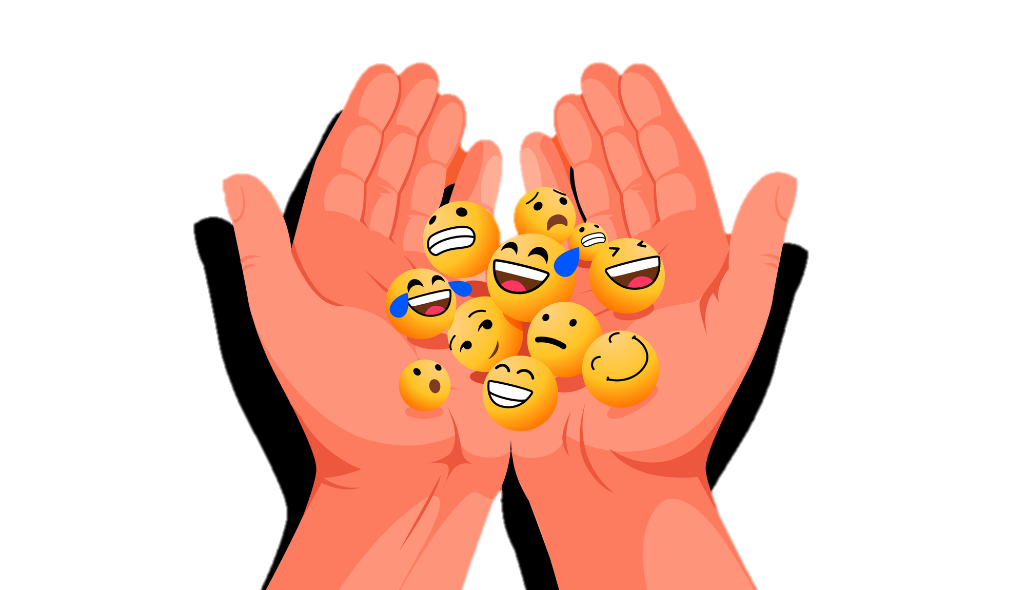 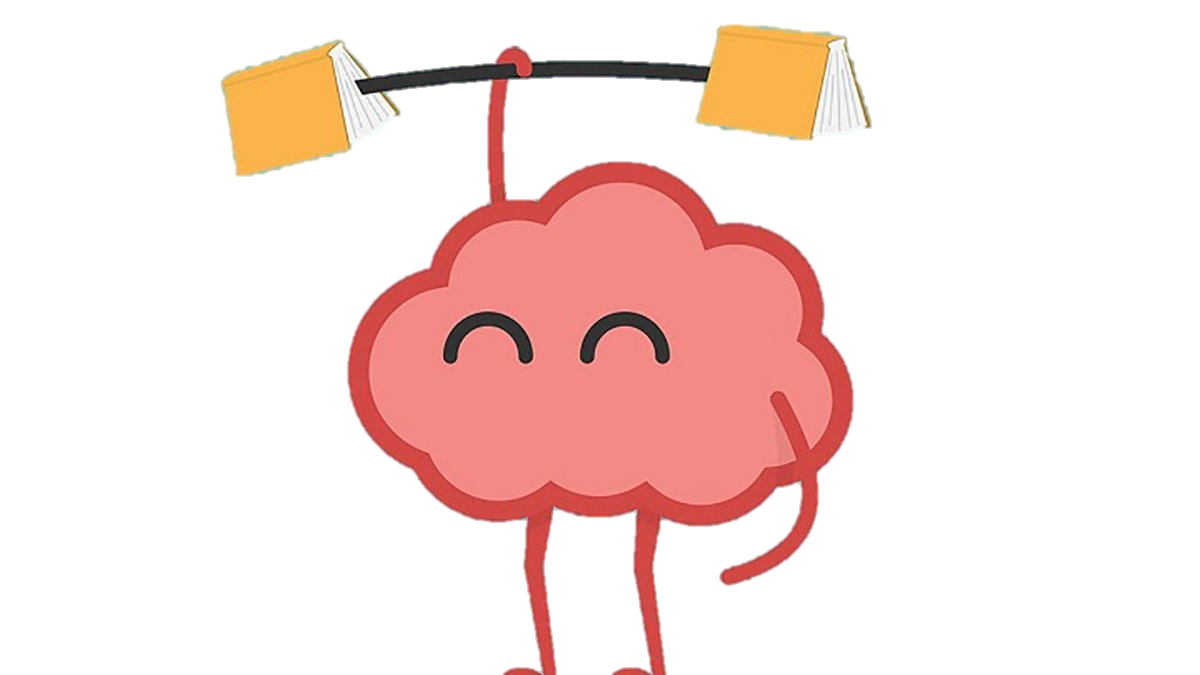